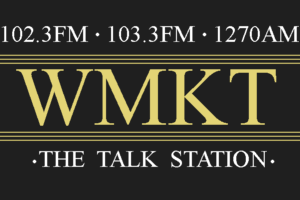 TRIPLE TALK WMKT 

The best News Talk lineup
in the North!
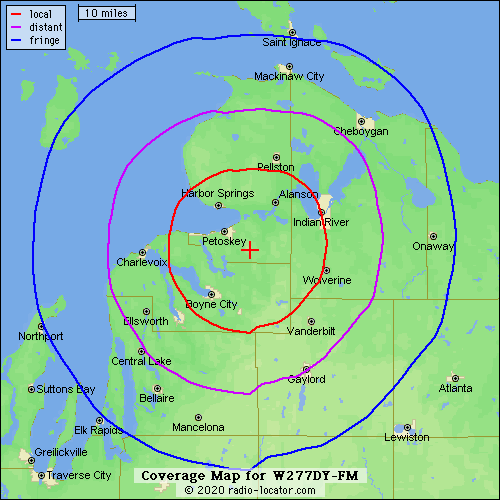 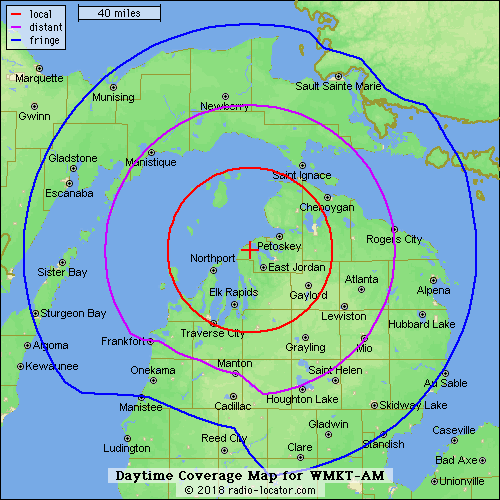 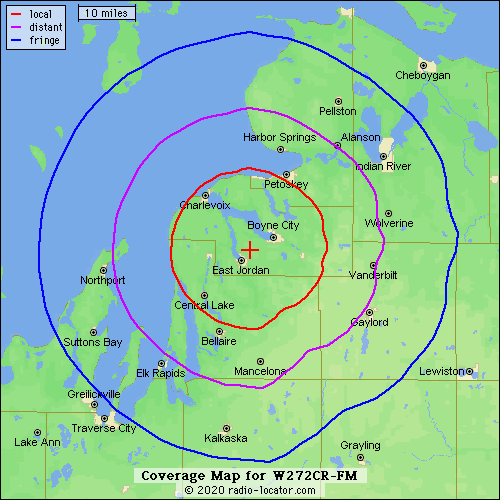 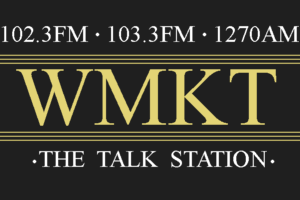 103.3 FM
1270 AM
102.3 FM
3 Signals for 3X the coverage
The WMKT Lineup
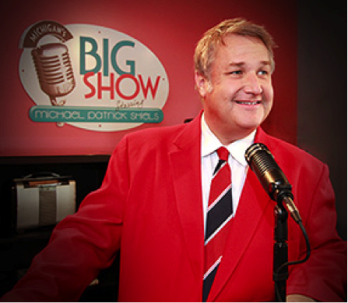 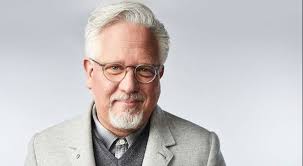 Glenn Beck
Noon-3pm
Michael Patrick Shiels
6-9am
Hugh Hewitt
Noon-3pm
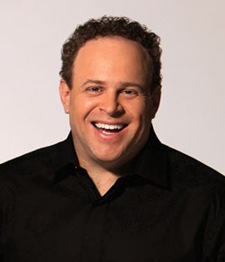 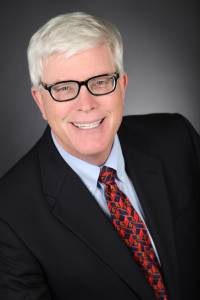 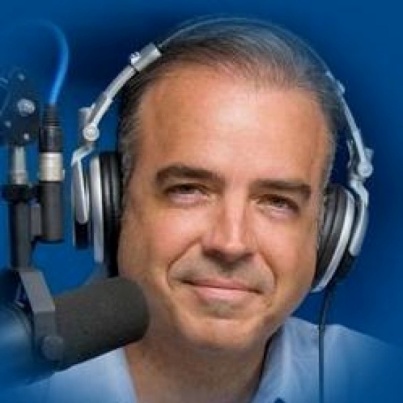 …and more!
Todd Schnitt, 3-6pm
Joe Pags, 6-9pm
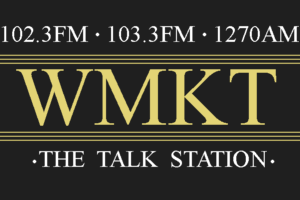 The WMKT Audience